Entrepreneurship 
Pathway
Business Essentials
Virtual Enterprise
Business Essentials
Business and Economics
Business Management
Marketing
Business Finance
Personal Finance
Real World Experience - Business Essentials
Yakult Factory Tour
Job Shadow
Junior Achievement Men’s Talk
Junior Achievement Young Women's Empowerment event
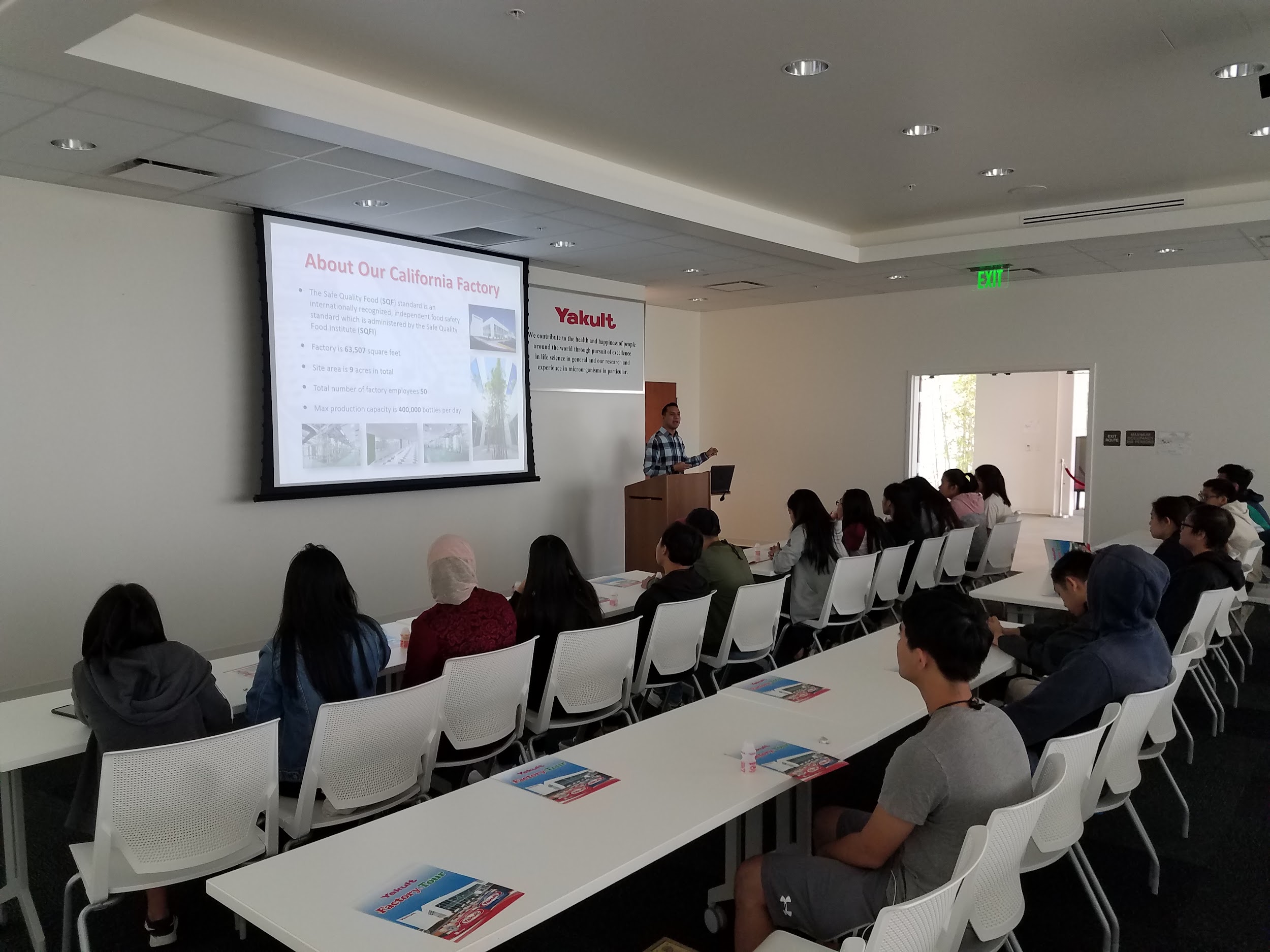 Yakult Factory Tour
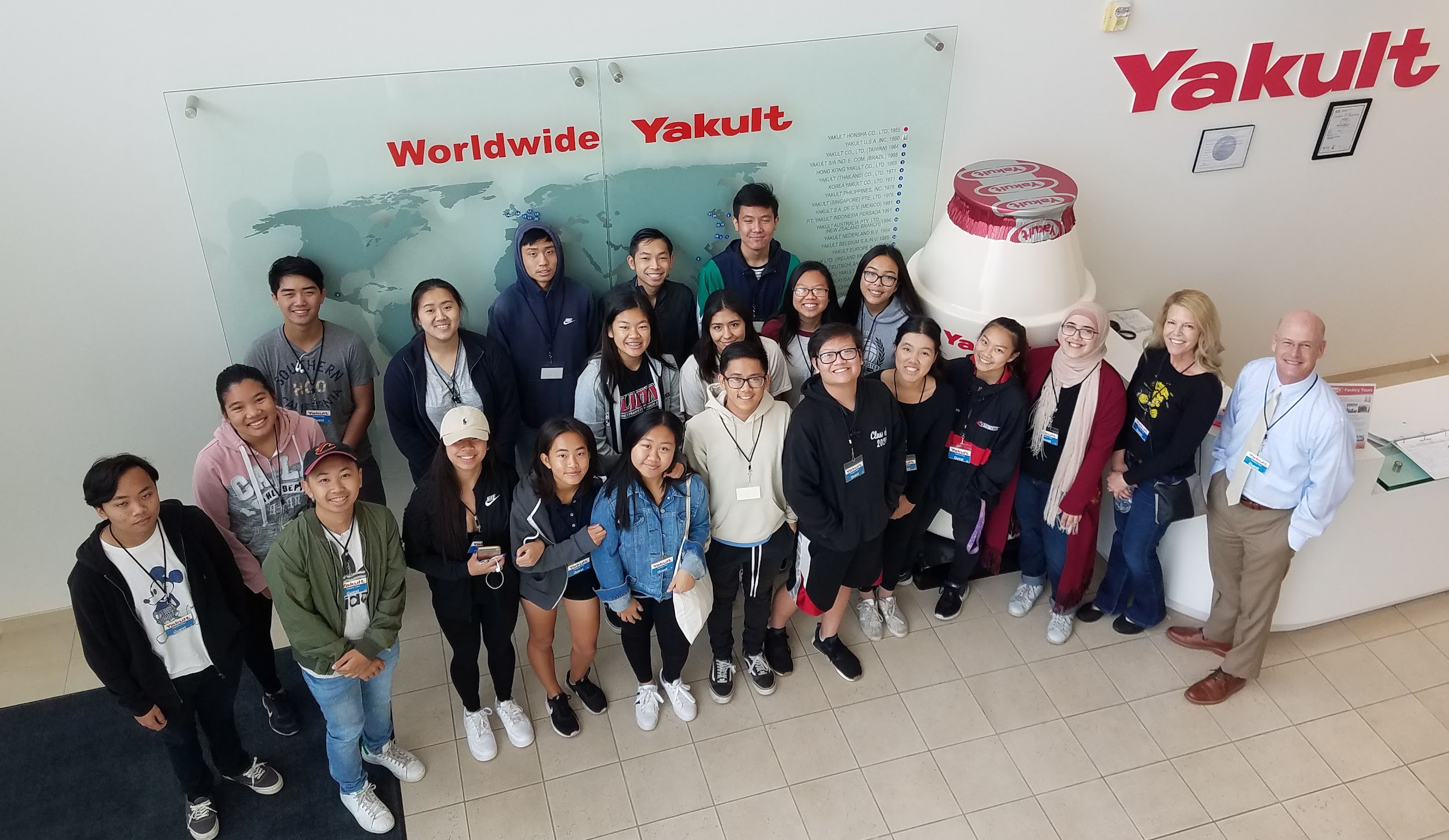 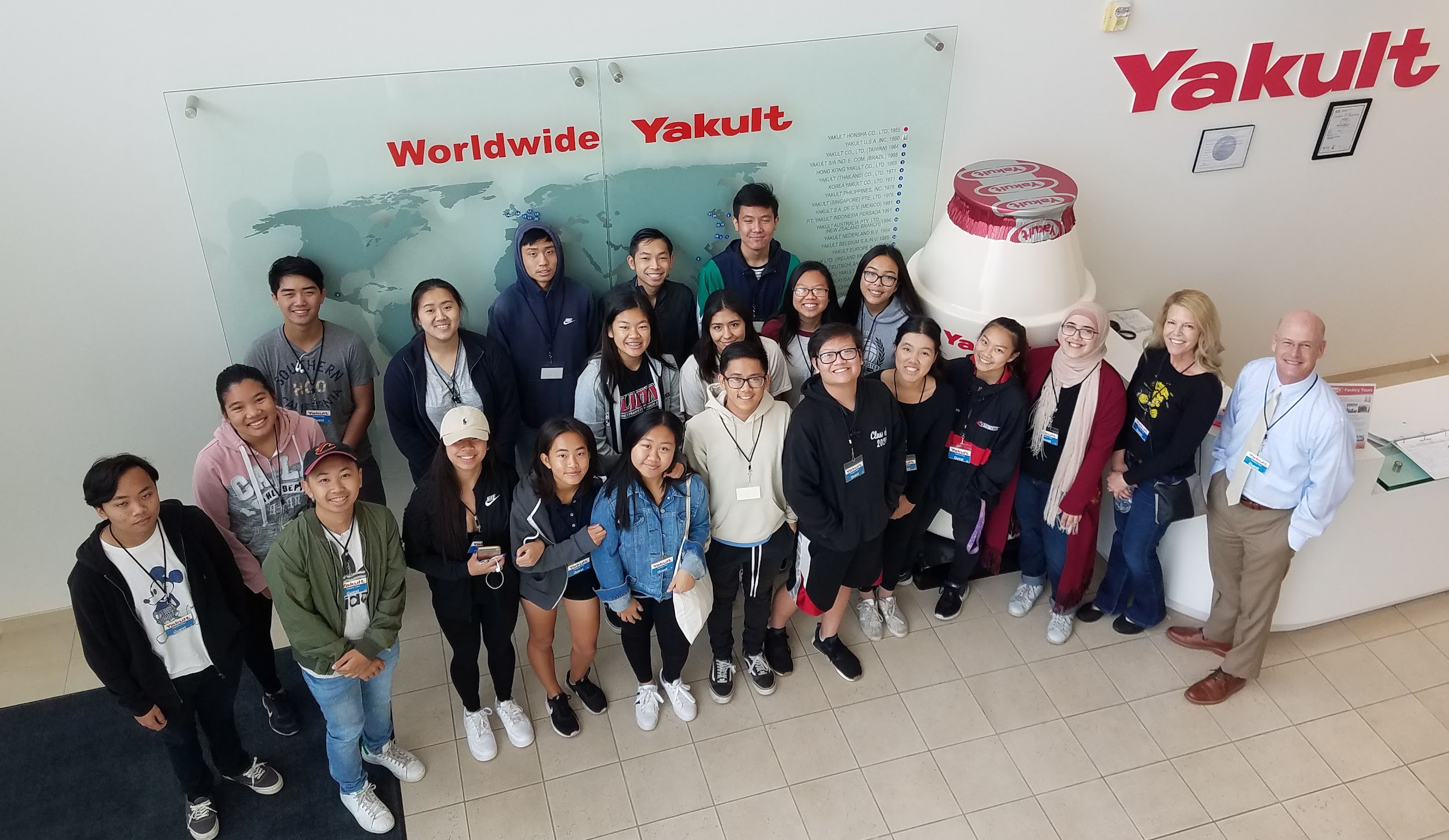 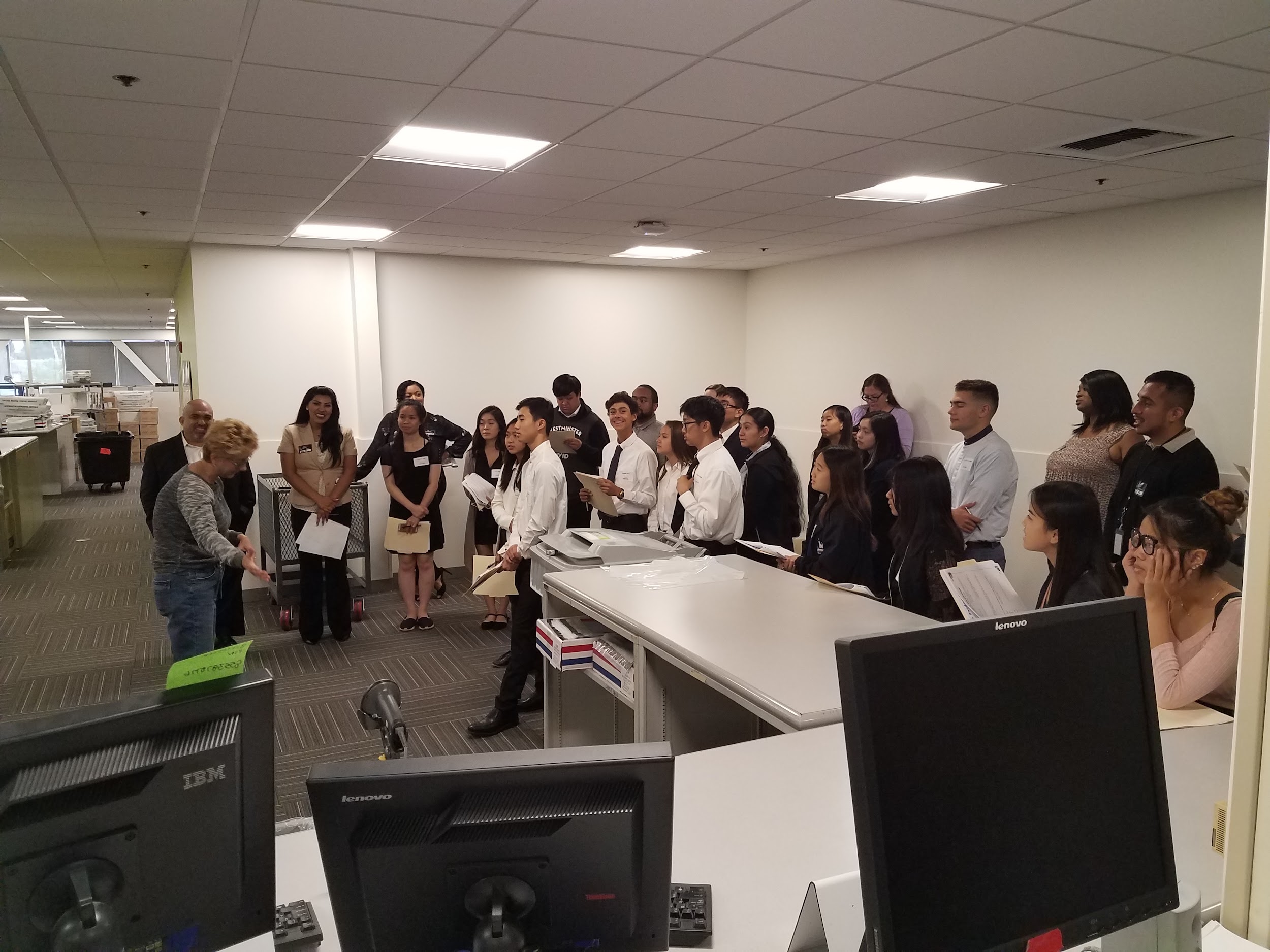 Job Shadow at ADP
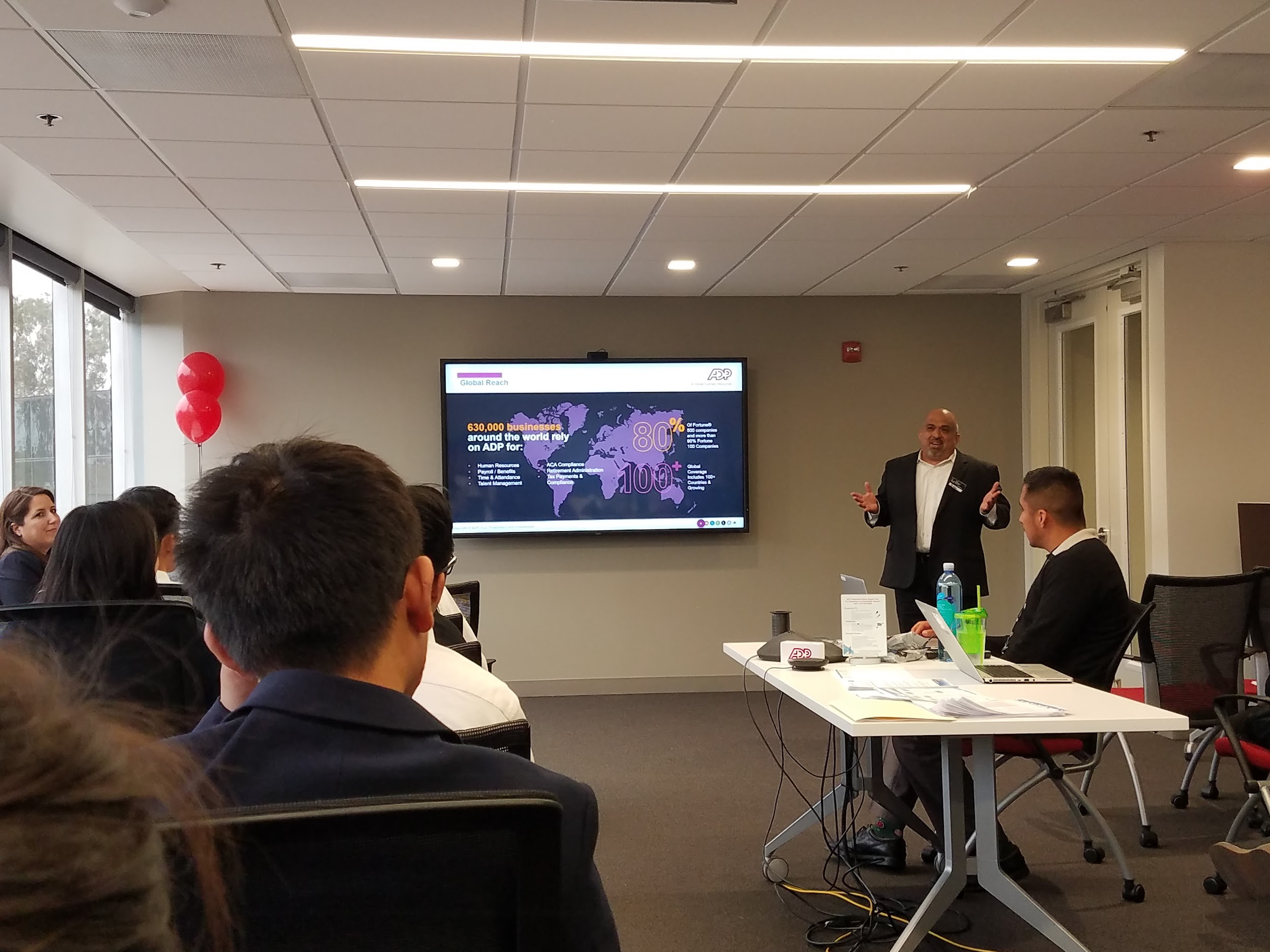 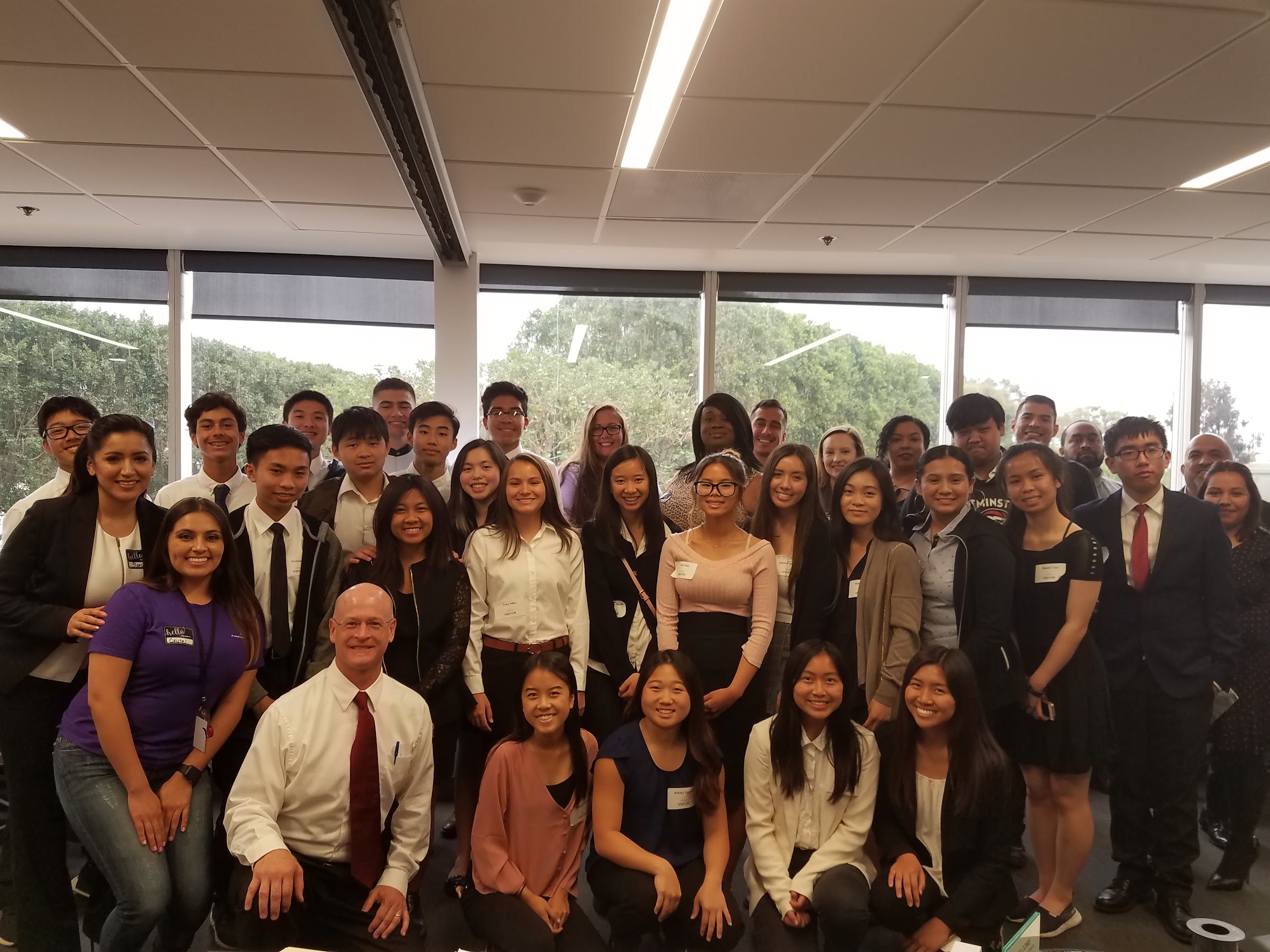 Junior Achievement Young Women’s Empowerment Event
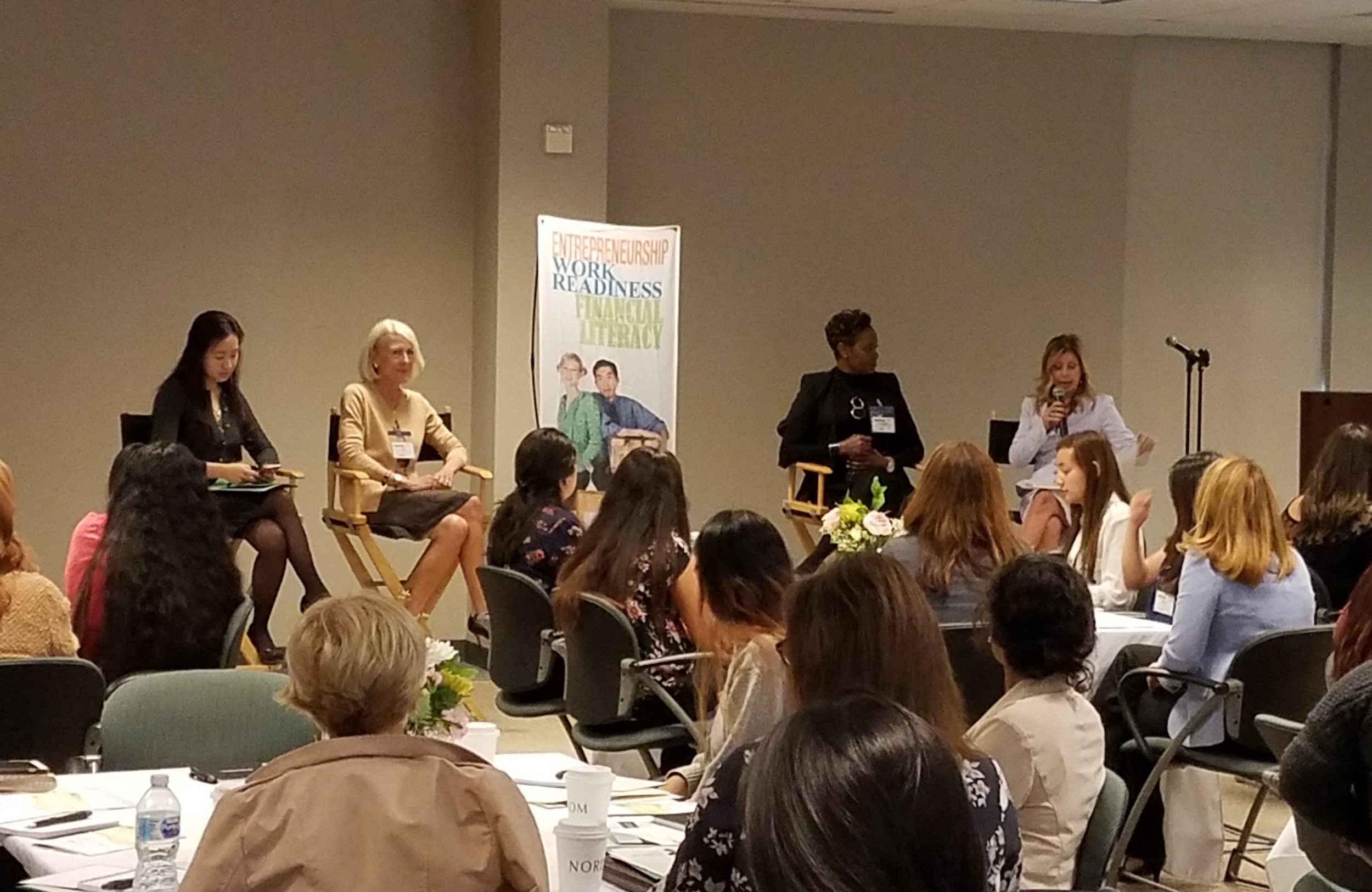 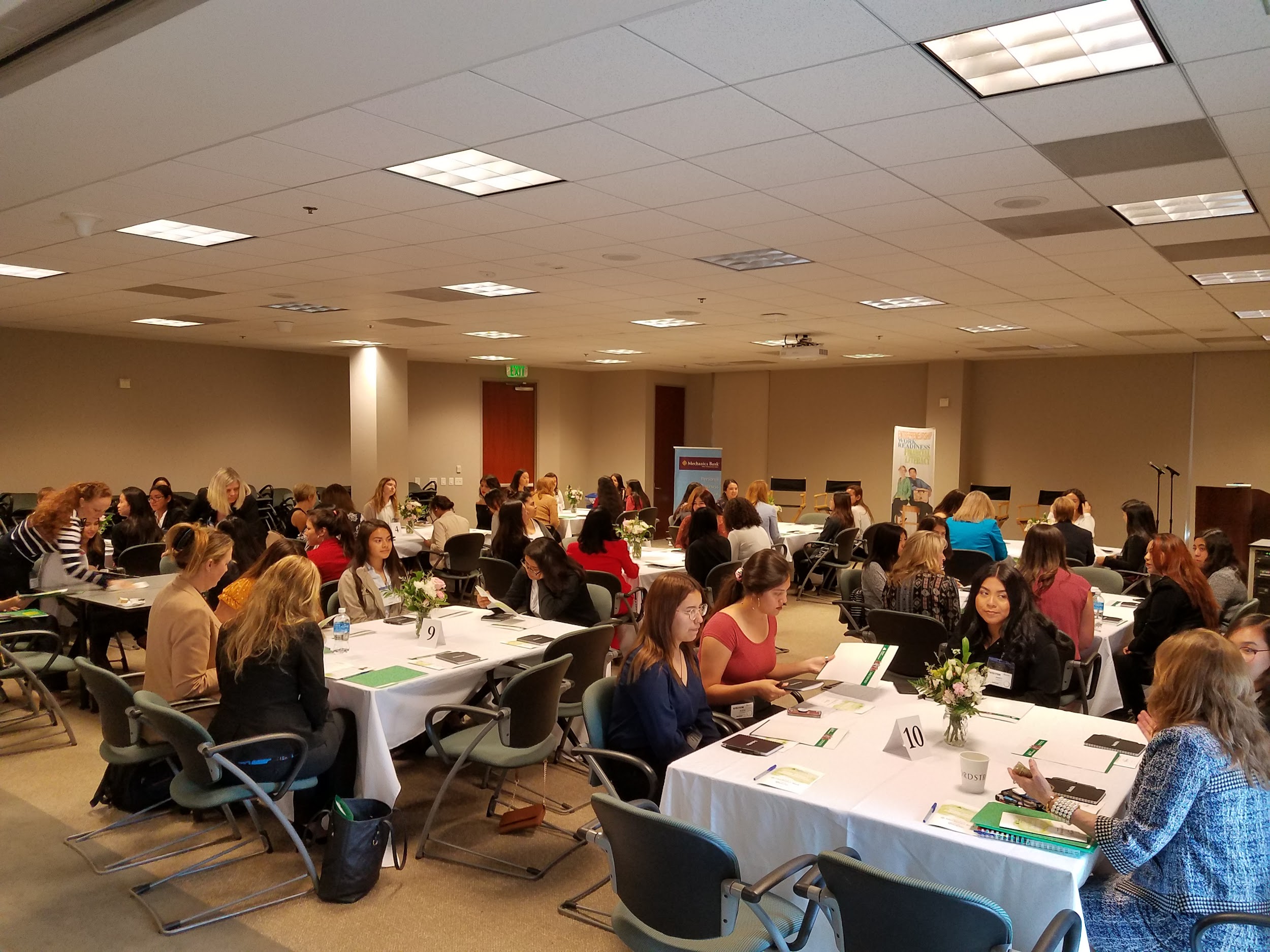 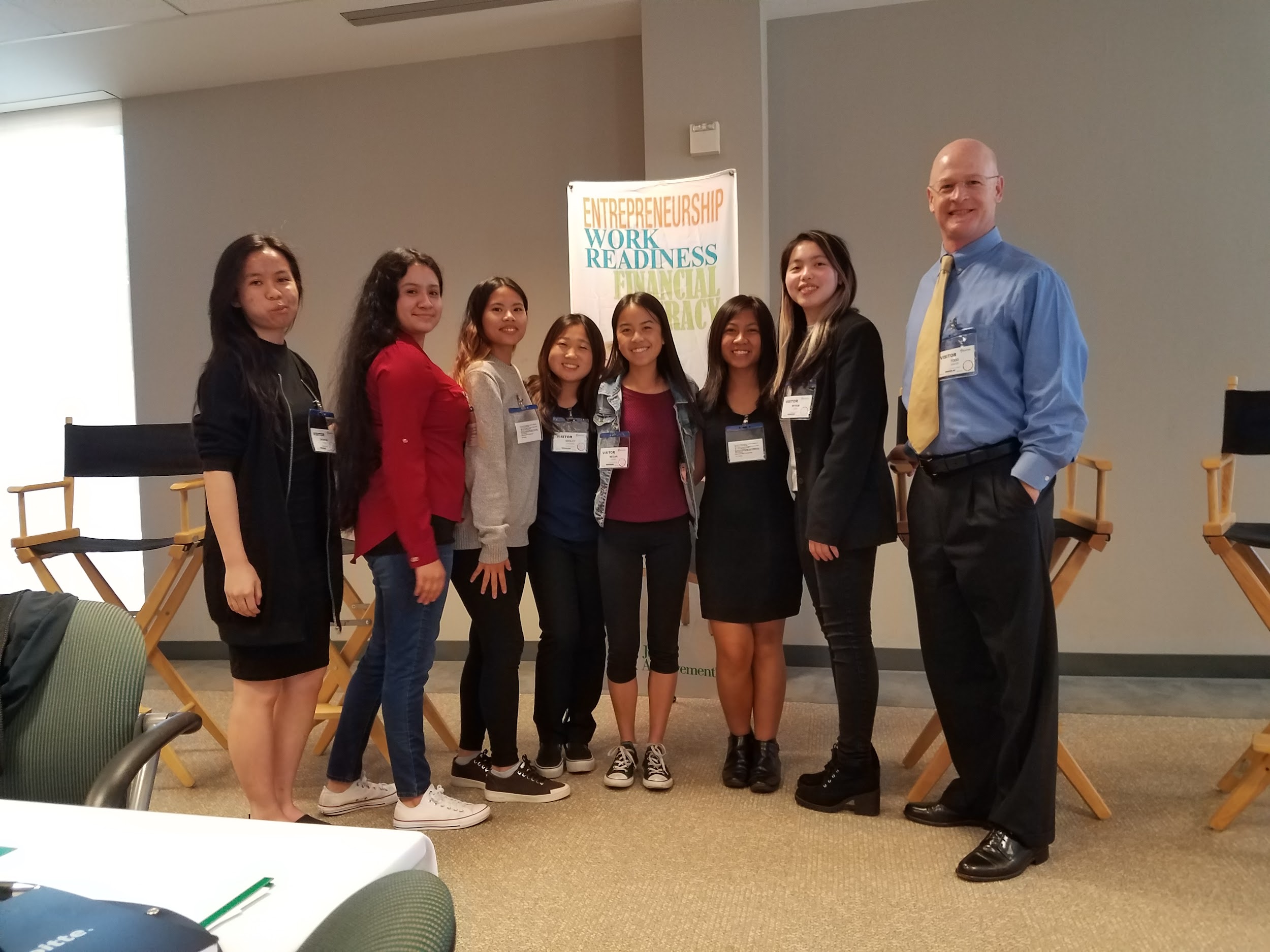 Virtual Enterprise
Class is run by students
Students come up with business idea
Create a virtual business including - a functional website, business plan, marketing plan, financial statements, company newsletter just to name a few.
Students may attend trade shows in San Diego, Los Angeles, Bakersfield, and Oakland.
Students will compete in live and submission based competitions
Compete against schools from across California
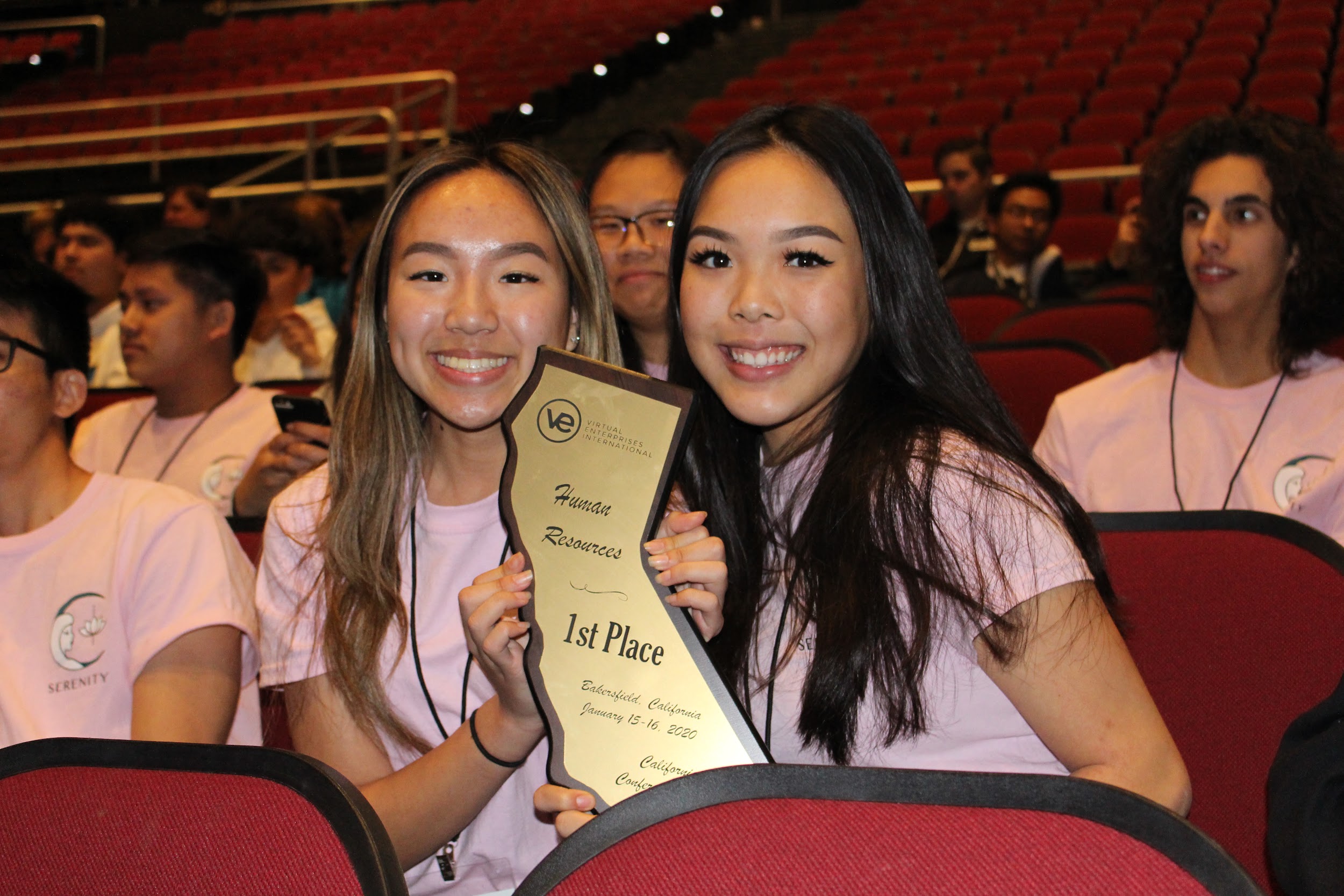 Trade Fairs
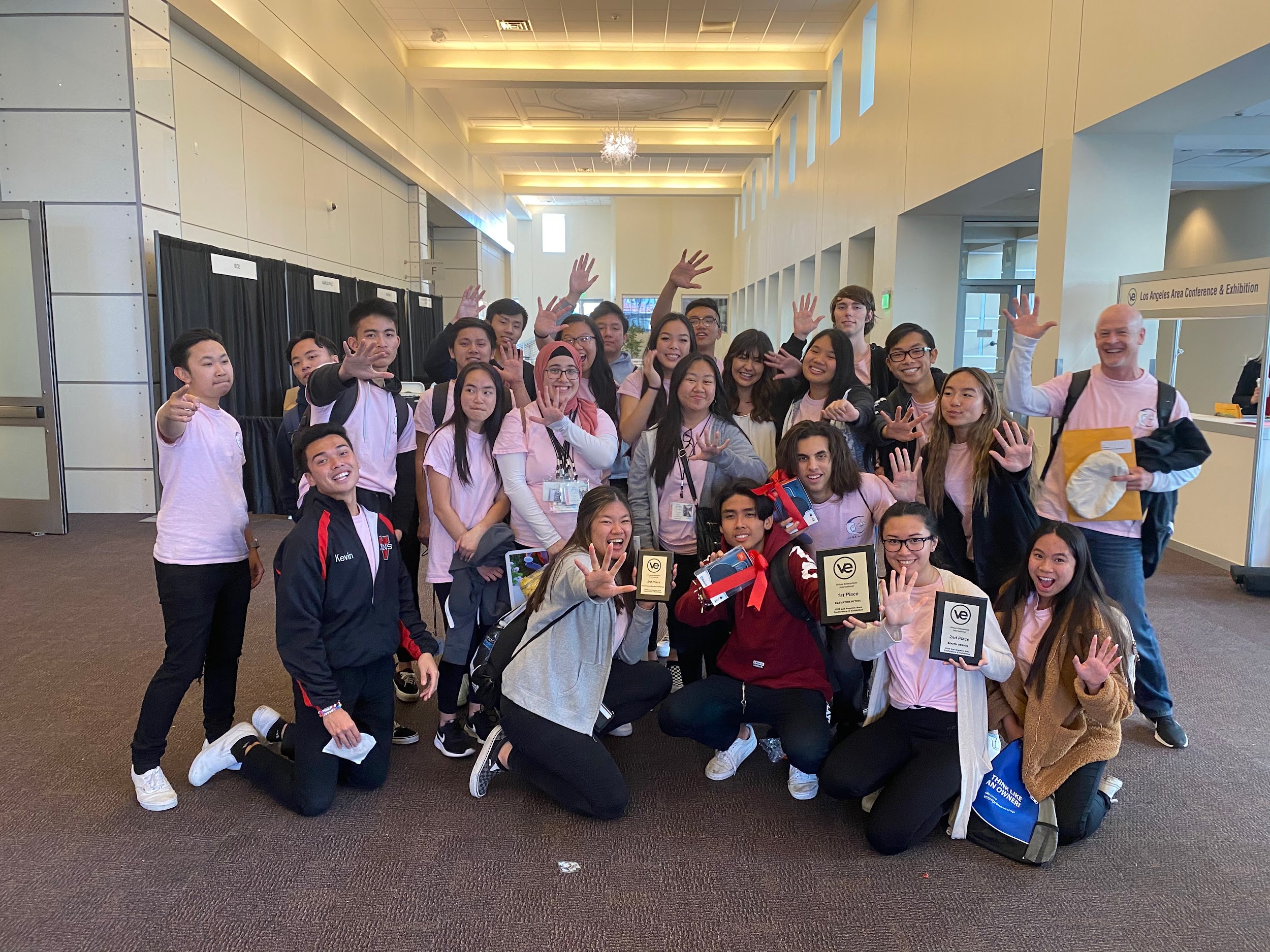 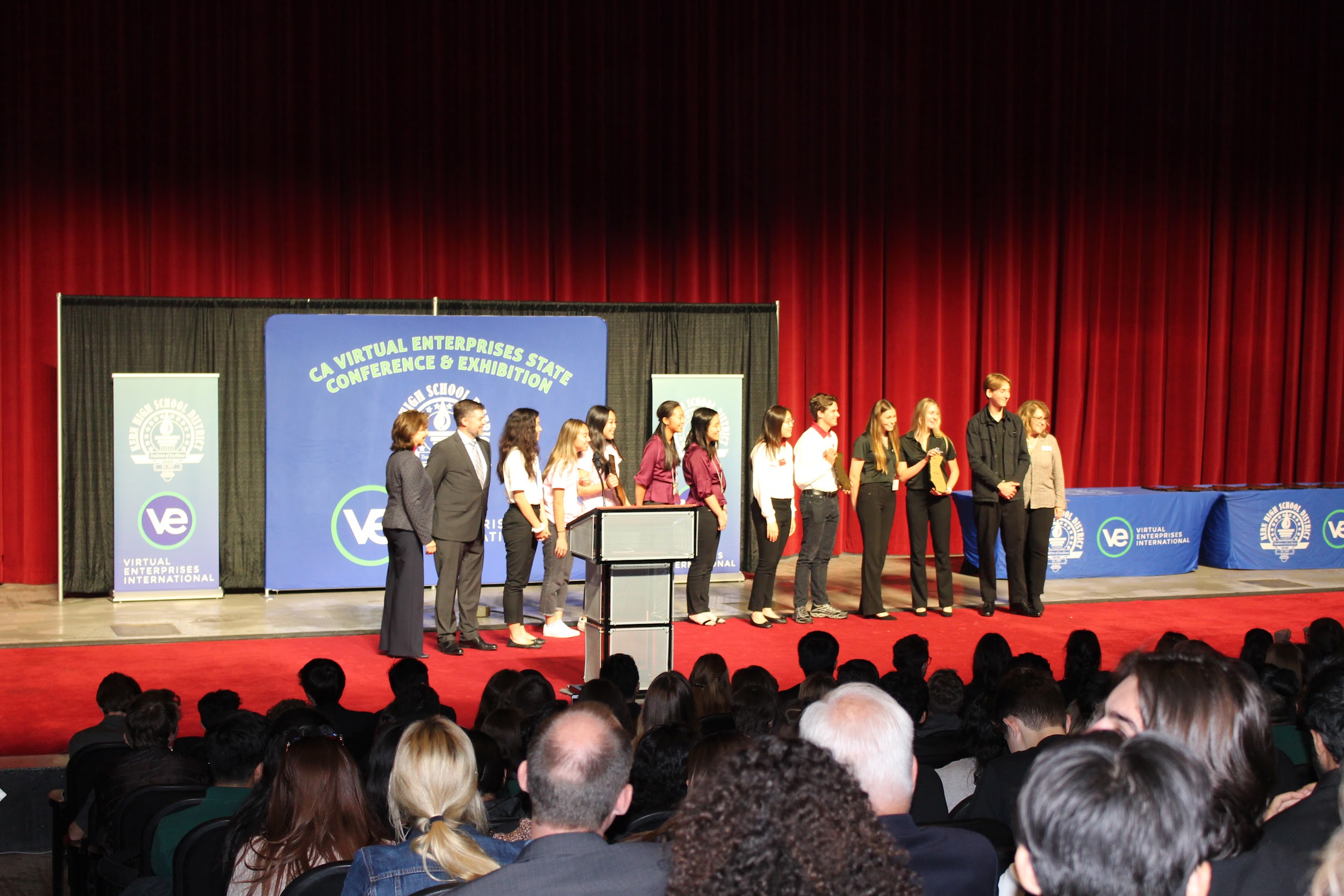 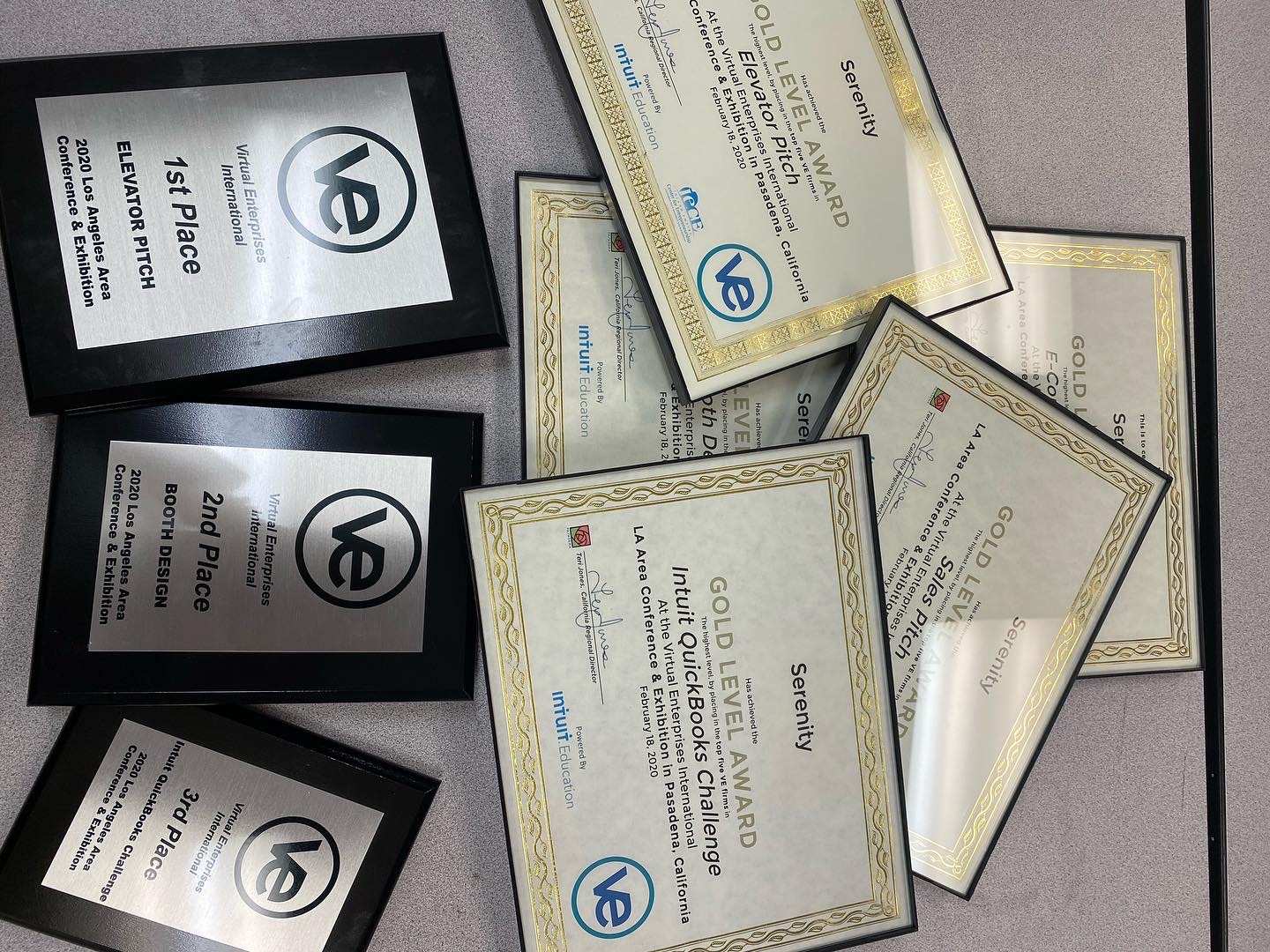 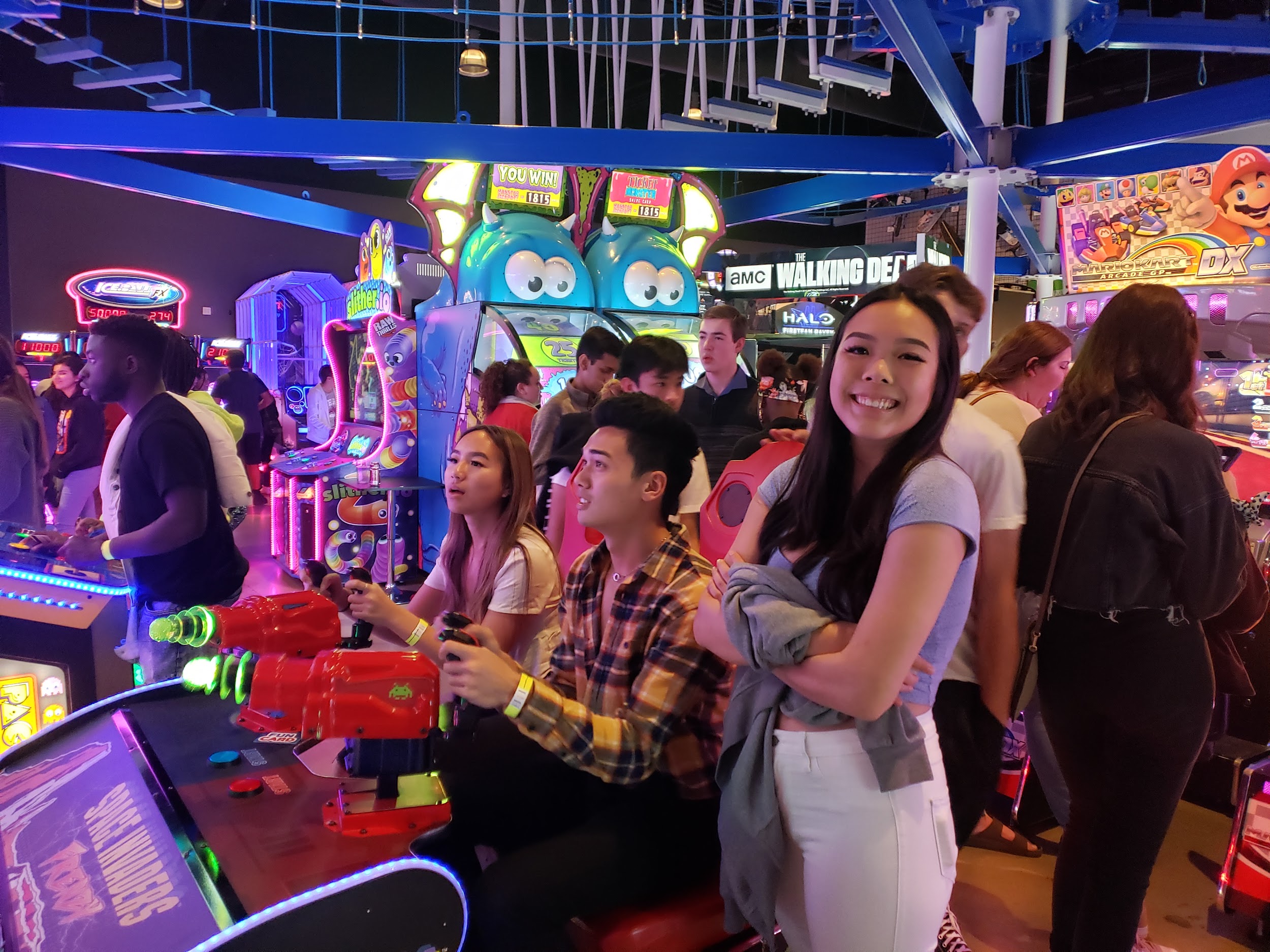 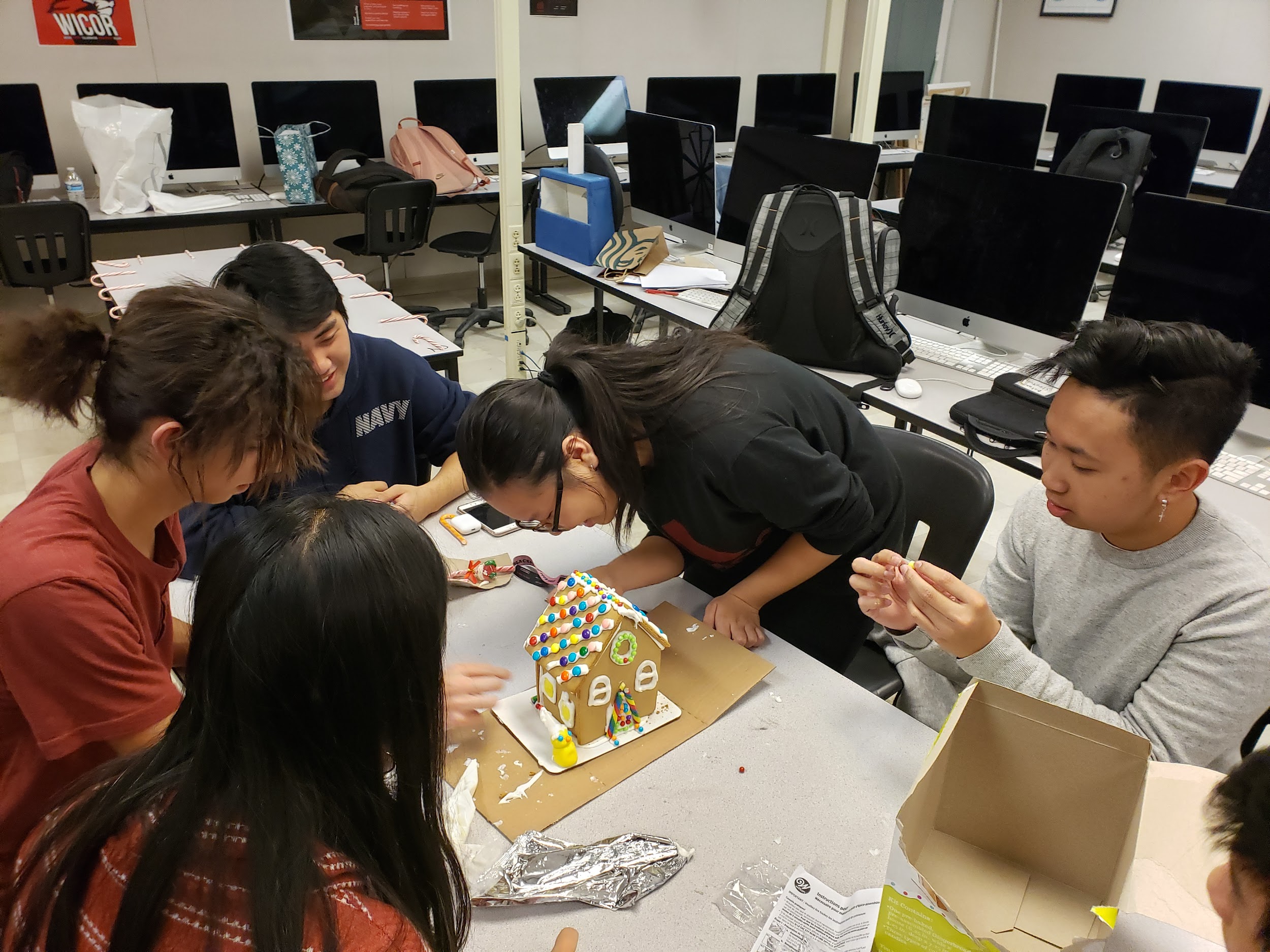 Company Parties
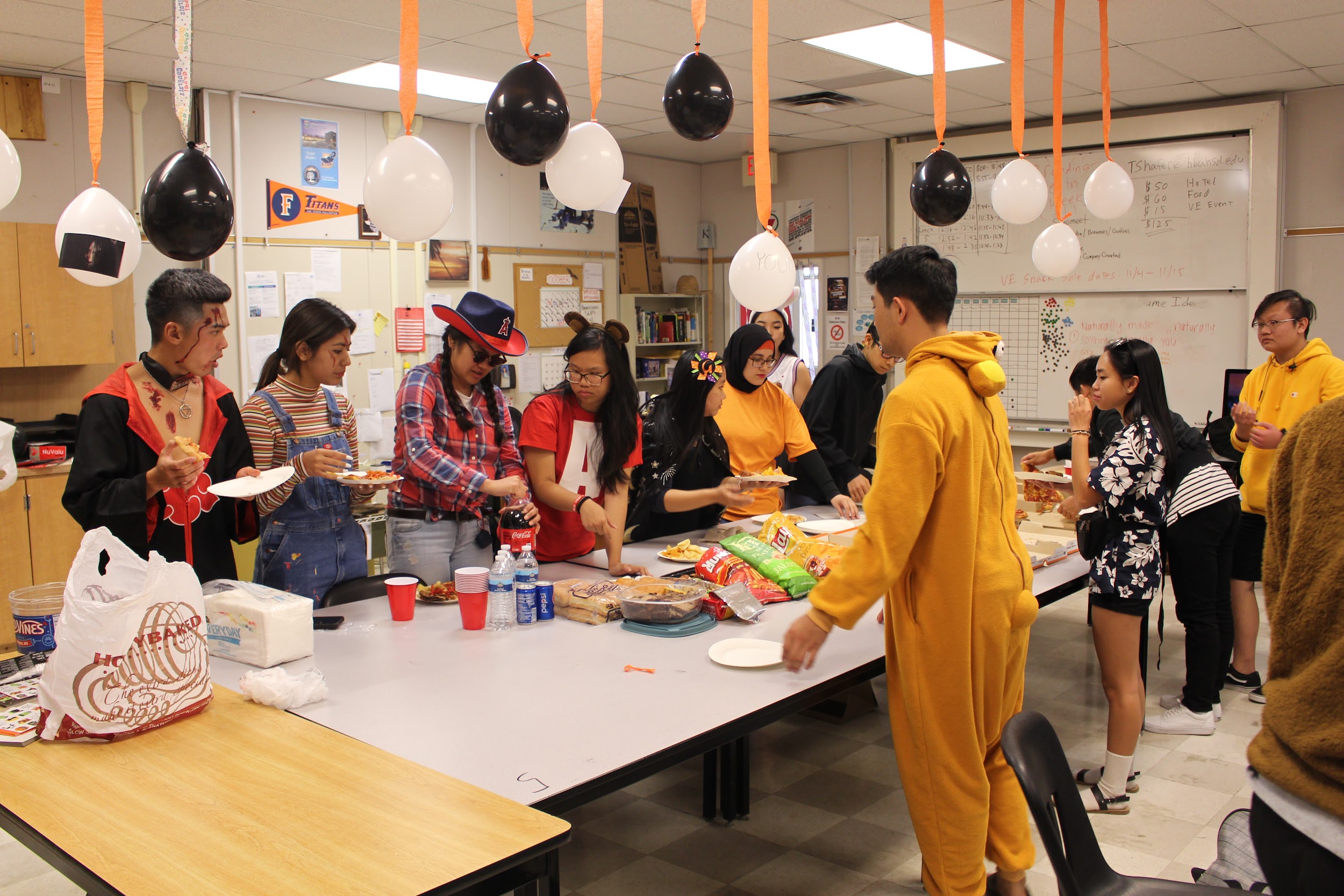 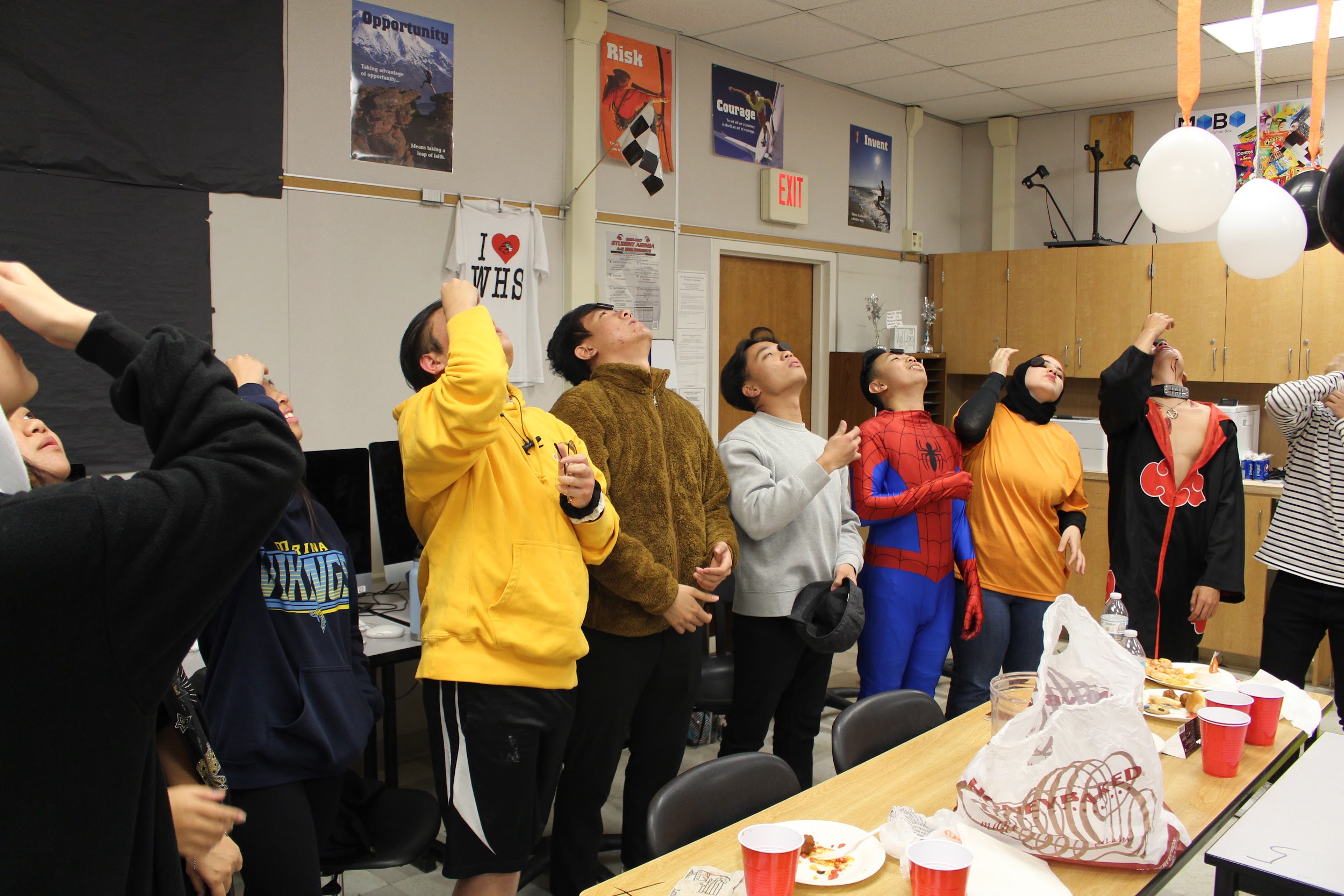 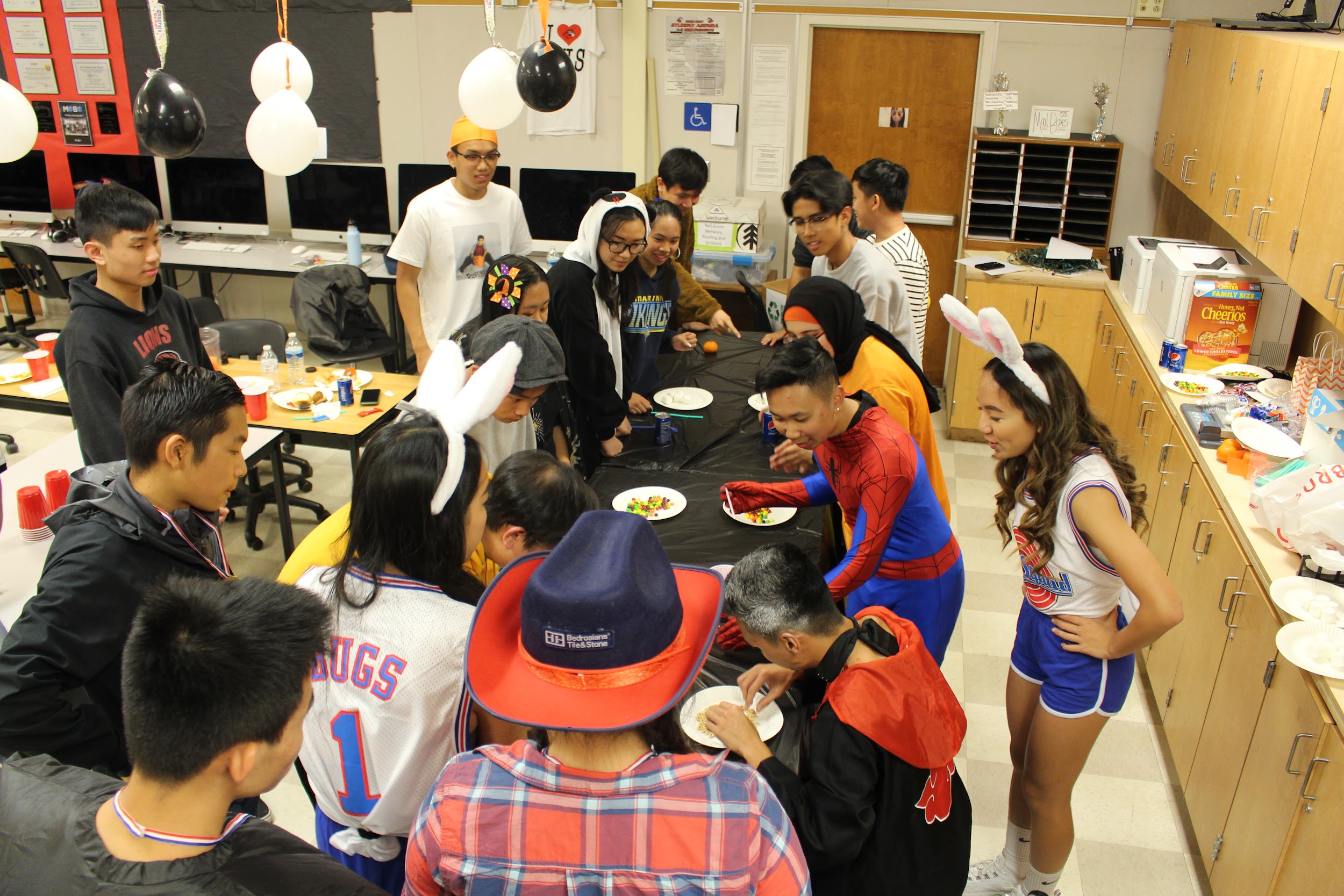 The VE Experience
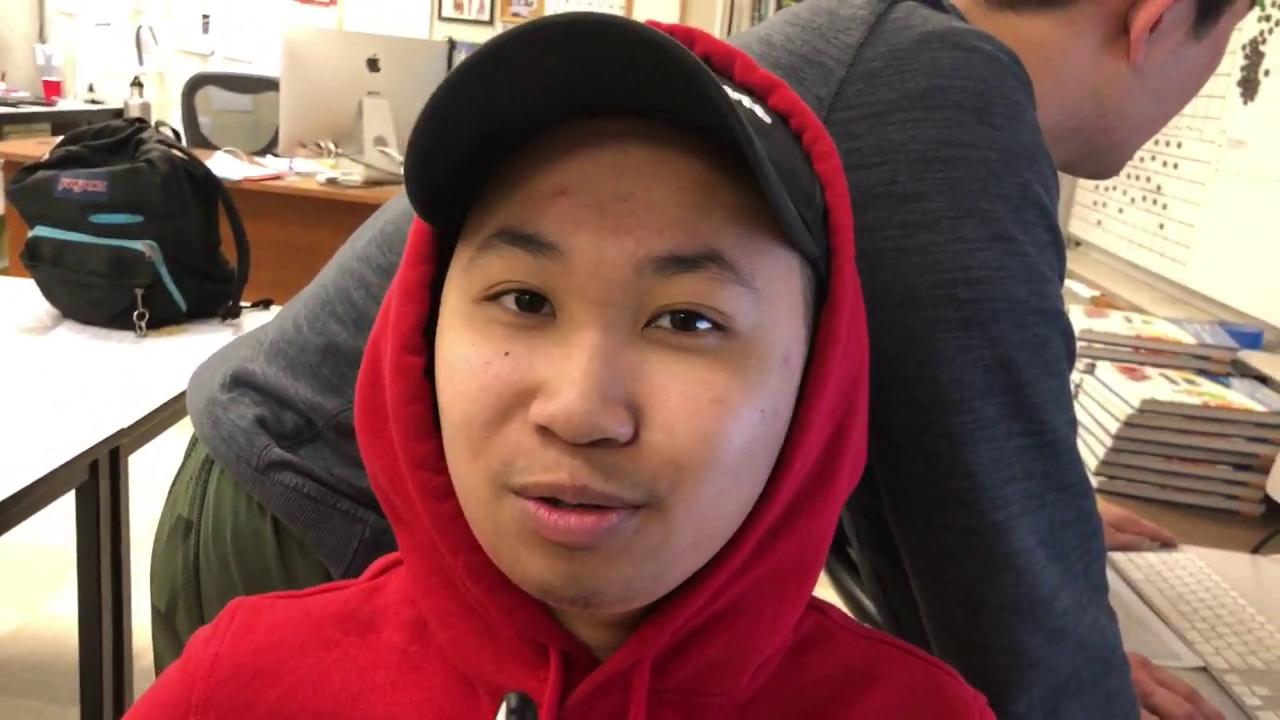